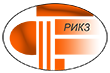 Особенности организации и проведения Национального исследования качества образования (НИКО)
ВНЕШНИЕ НАБЛЮДАТЕЛИ
УО «РЕСПУБЛИКАНСКИЙ ИНСТИТУТ КОНТРОЛЯ ЗНАНИЙ»
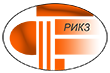 Организация проведения НИКО регламентируется документом
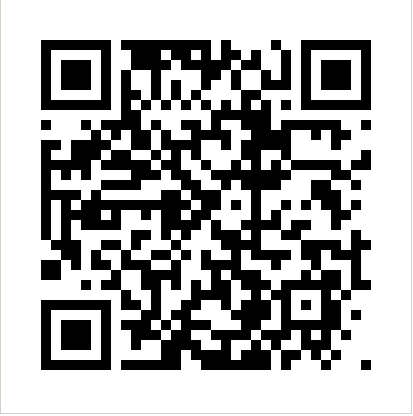 Инструкция о порядке проведения мероприятия «Национальное исследование качества образования»
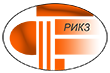 НИКО – оценка функциональной грамотности учащихся.
Дополнительно изучается влияние факторов, обусловливающих уровень функциональной грамотности учащихся, на основе результатов анкетирования участников НИКО.

НИКО проводится с целью получения объективной информации о состоянии системы общего среднего образования для принятия обоснованных управленческих решений в области государственной политики в сфере образования.
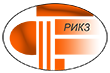 УЧАСТНИКИ НИКО
Учащиеся
учащиеся X класса учреждений общего среднего образования
учащиеся I курса учреждений образования, обеспечивающих освоение программ среднего специального и профессионально-технического образования
Законные представители несовершеннолетних учащихся
Педагогические работники учреждений образования
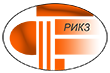 НИКО проводится с использованием автоматизированных информационных систем.
Диагностическая работа
Анкетирование учащихся
Сессия 1 (45 минут)
Задания по двум видам грамотности:
читательская и математическая
или
естественнонаучная и финансовая
Анкетирование законных представителей
Перерыв 10 минут
Сессия 2 (45 минут)
Задания по двум видам грамотности:
читательская и математическая
или
естественнонаучная и финансовая
Анкетирование педагогических работников (включая представителей администрации УО)
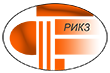 ПРОВЕДЕНИЕ НИКОРОЛЬ ВНЕШНИХ НАБЛЮДАТЕЛЕЙ
1. Контроль соответствия процедуры проведения НИКО в учреждении образования предъявляемым требованиям.
2. Обеспечение высокого уровня организации и проведения НИКО в отобранном учреждении образования.
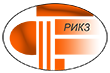 ПРОВЕДЕНИЕ НИКО
Для обеспечения объективности проведения исследования внешним наблюдателям необходимо:
 контролировать правильность отбора участников тестирования
 присутствовать в аудитории, в которой проводится НИКО
 контролировать соблюдение конфиденциальности материалов исследования
 контролировать самостоятельность выполнения диагностической работы учащимися
 следить за соблюдением временного регламента
 контролировать корректность ввода шифра учащегося в анкету
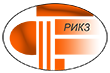 ПРОВЕДЕНИЕ НИКО
Конфиденциальность
 Обеспечение сохранности и конфиденциальности всех материалов исследования.
 Ни при каких обстоятельствах НЕ РАЗРЕШАЕТСЯ копировать защищенные/конфиденциальные материалы НИКО.
 Видеозапись сессий запрещена.
 Настоятельно рекомендуется принять все меры безопасности, чтобы учащиеся не могли сфотографировать материалы при помощи мобильных телефонов или электронных устройств.
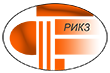 ПРОЦЕДУРА ПРОВЕДЕНИЯ НИКО
Некоторые важные моменты:
При проведении НИКО учащиеся выполняют диагностическую работу и отвечают на вопросы анкеты, педагогические работники учреждений образования и законные представители несовершеннолетних учащихся отвечают на вопросы анкет.
Номер варианта диагностической работы для каждого учащегося, отобранного для участия в НИКО, отображается в АС для проведения НИКО не позднее чем за 2 календарных дня до проведения НИКО.
Организатор проведения НИКО в учреждении образования составляет схему рассадки с учётом распределения вариантов диагностической работы.
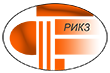 ПРОЦЕДУРА ПРОВЕДЕНИЯ НИКО
Некоторые важные моменты (продолжение):
Проведение НИКО в аудитории сопровождают педагогические работники, не преподающие в классах (группах), в которых обучаются и воспитываются учащиеся.
Педагогические работники в аудитории
обеспечивают размещение участников НИКО,
выдают листы для рабочих записей,
обеспечивают эвакуацию в случае возникновения чрезвычайных ситуаций.
В продолжительность выполнения диагностической работы не включается время, выделенное на подготовительные мероприятия (инструктаж, авторизация).
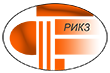 ПРОЦЕДУРА ПРОВЕДЕНИЯ НИКО
Во время проведения НИКО учащимся НЕ РАЗРЕШАЕТСЯ:
проносить, а также использовать в аудиториях, где проводится НИКО, любые предметы, кроме документа, удостоверяющего личность, ручки;
меняться местами, использовать помощь других лиц для выполнения диагностической работы;
вносить информацию в поля для ответов после окончания времени, отведенного на выполнение диагностической работы;
иметь при себе средства связи, фото-, аудио- и видеоаппаратуру, справочные материалы на любом носителе, письменные заметки и иные устройства приема, хранения и передачи информации;
выносить из аудиторий листы для рабочих записей, письменные заметки;
фотографировать задания диагностической работы;
разговаривать между собой, обмениваться любыми материалами и предметами с другими учащимися;
произвольно выходить из аудитории без разрешения педагогического работника.
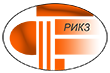 ПРОЦЕДУРА ПРОВЕДЕНИЯ НИКО
Во время проведения НИКО учащиеся МОГУТ:
 выходить из аудитории по уважительной причине (в том числе плохое     самочувствие, физиологические потребности);*
 покинуть аудиторию, завершив выполнение диагностической работы ранее  установленного срока.



*До выхода из аудитории учащийся предупреждается, что его время нахождения вне аудитории включается в общее время выполнения диагностической работы.
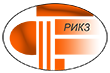 ПРОВЕДЕНИЕ НИКО
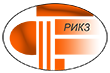 ПОСЛЕ ПРОВЕДЕНИЯ НИКО
Заполнение протокола проведения НИКО.
Заполненный протокол необходимо выслать в отсканированном виде на почту niko@rikc.by не позднее одного дня, следующего за днем проведения исследования.
Заполненный оригинал протокола передается на хранение районному координатору.
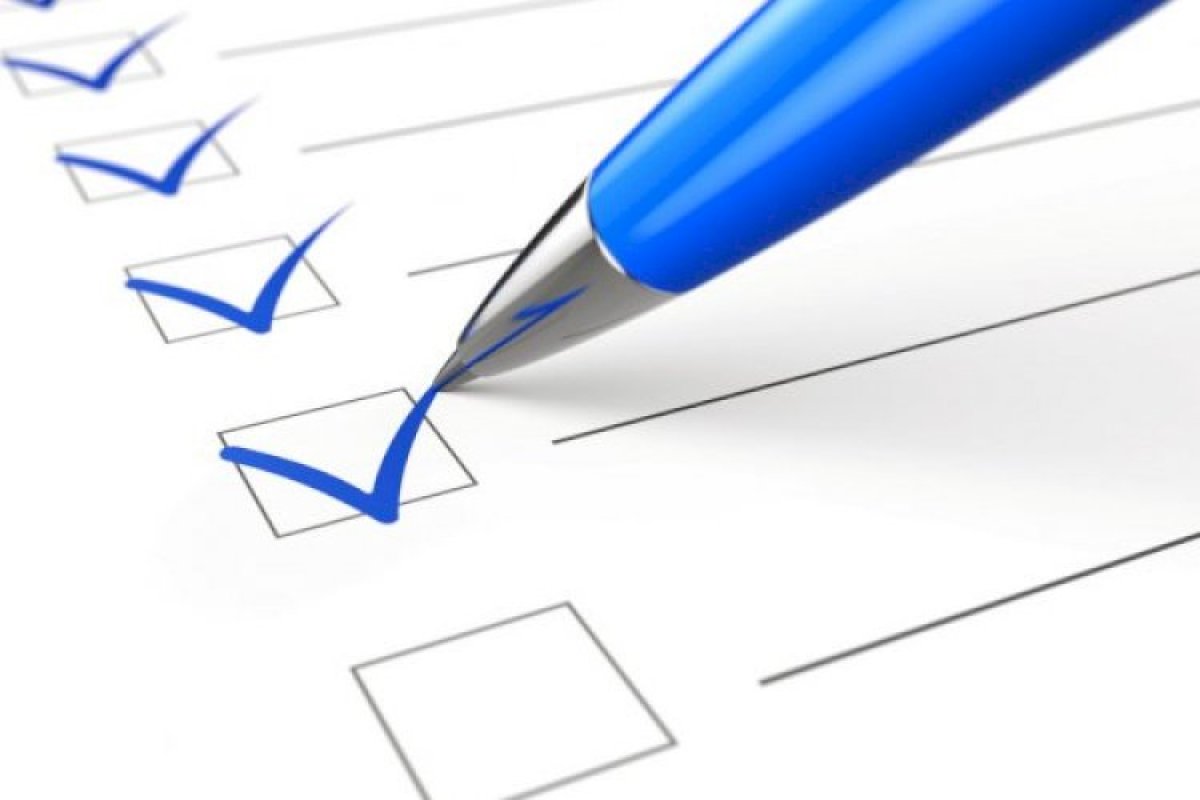 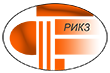 СПАСИБО ЗА ВНИМАНИЕ!
Республика Беларусь,
УО «Республиканский институт контроля знаний»
220049, г. Минск, ул. Чайковского 7, телефон: (017) 237-06-66, факс: (017) 267-85-23,
priem@rikc.by